100. Te Necesito Ya
1. Te necesito ya, bendito Salvador,
Me infunde dulce paz tu tierna voz de amor.

Coro:
Te necesito, Cristo, sí, Te necesito,
Con corazón contrito acudo a Ti. 

2. Te necesito ya, Tú no me dejarás;
Yo siempre venceré si Tú conmigo estás.
3. Te necesito ya, tu santa voluntad,
Y tus promesas mil en mí cumple en verdad.

Coro:
Te necesito, Cristo, sí, Te necesito,
Con corazón contrito acudo a Ti. 

4. Te necesito ya, santísimo Señor;
Tuyo hazme, nada más, bendito Salvador.
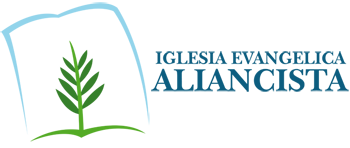